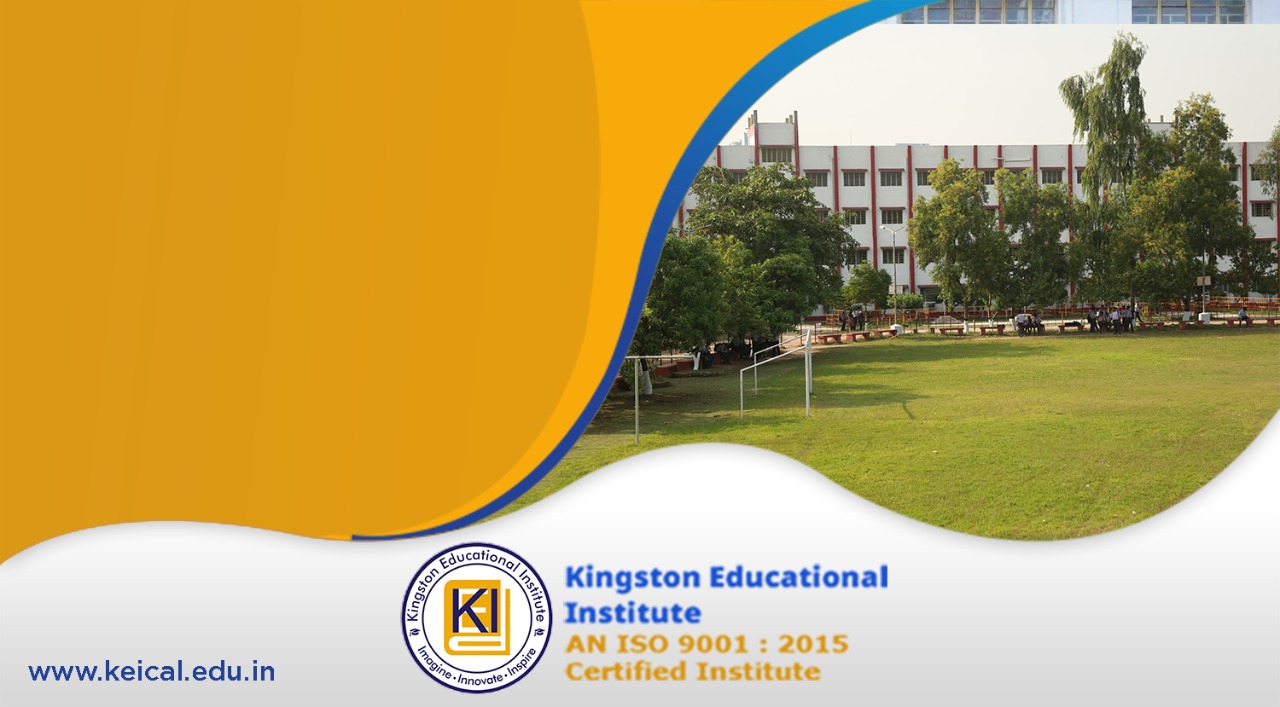 Title Here
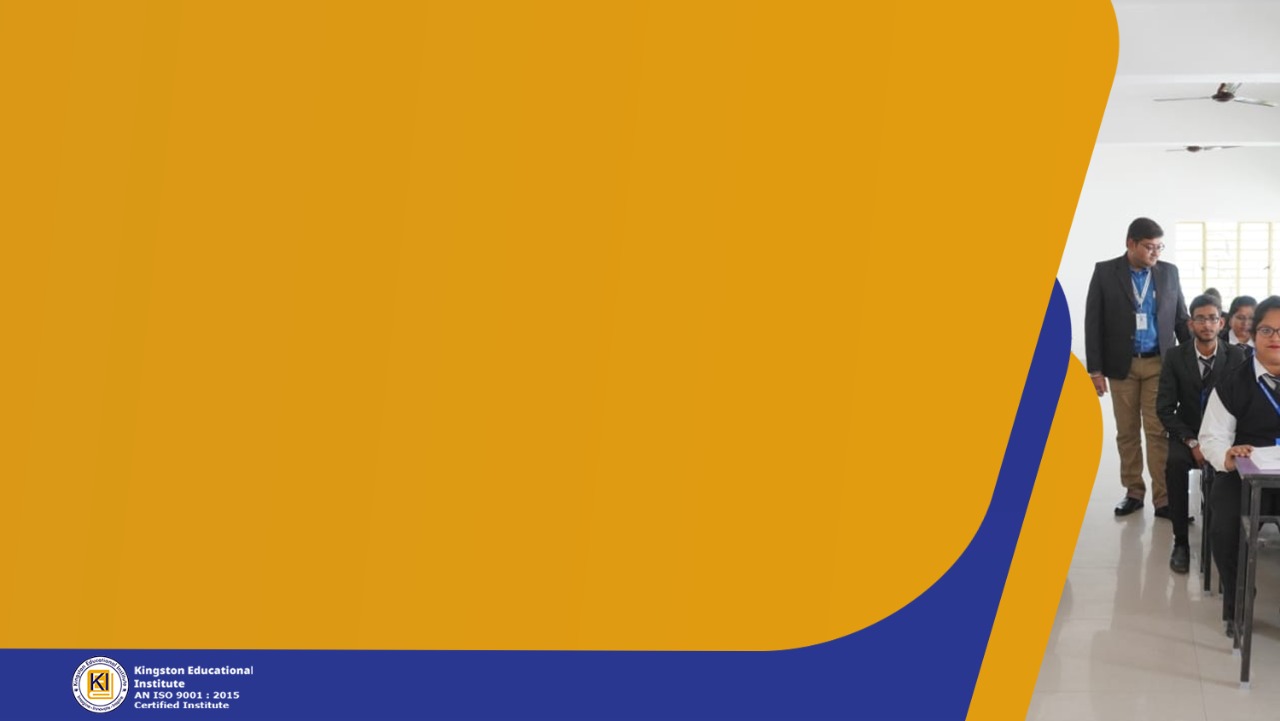 Content Index
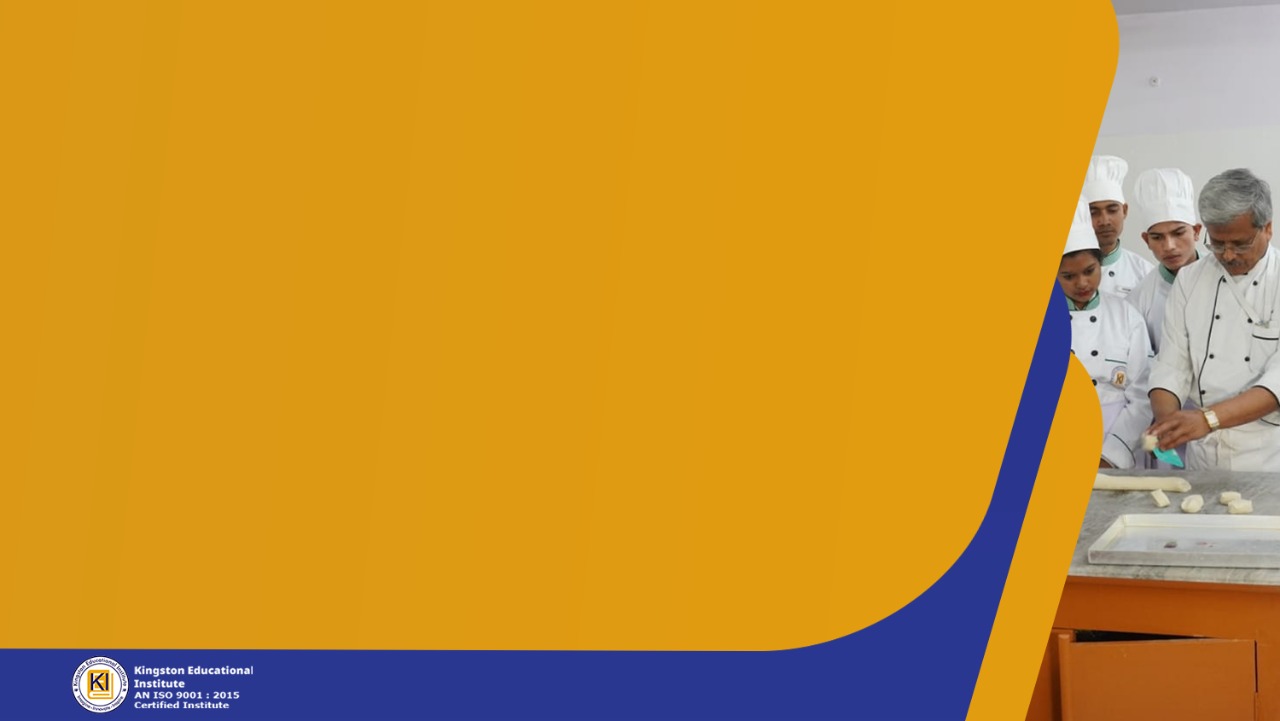 Research Objectives
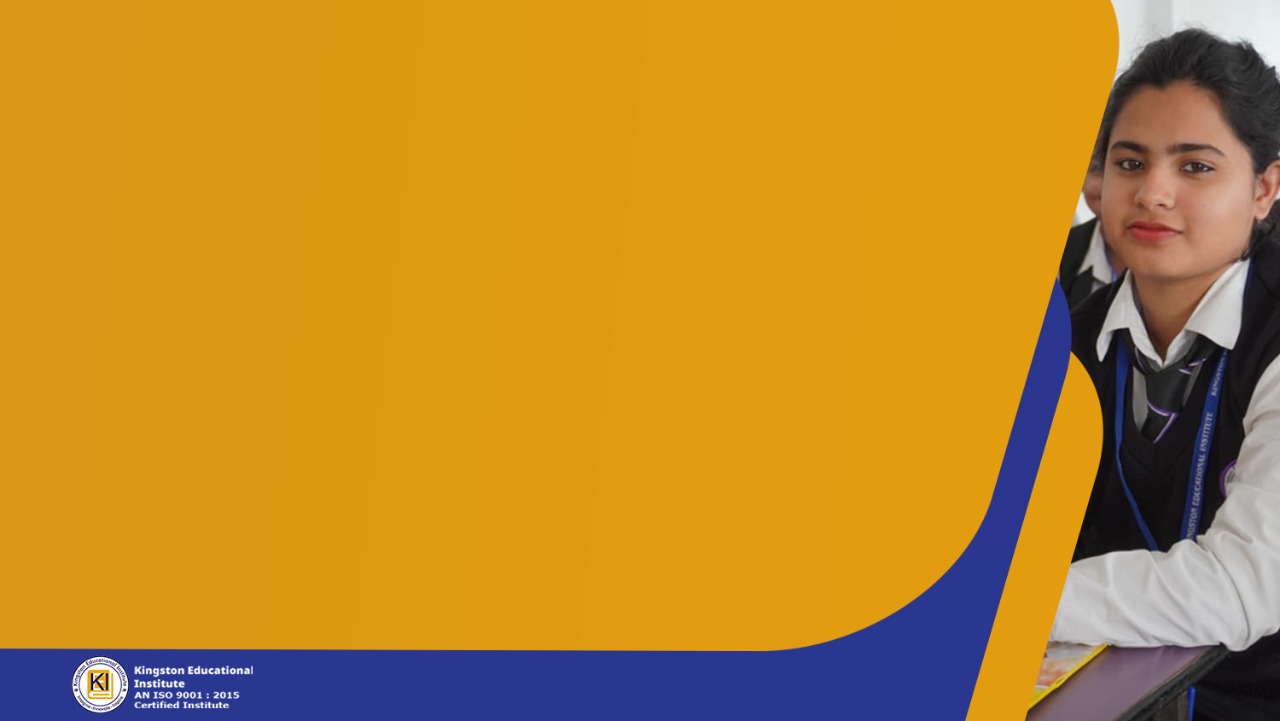 Introduction
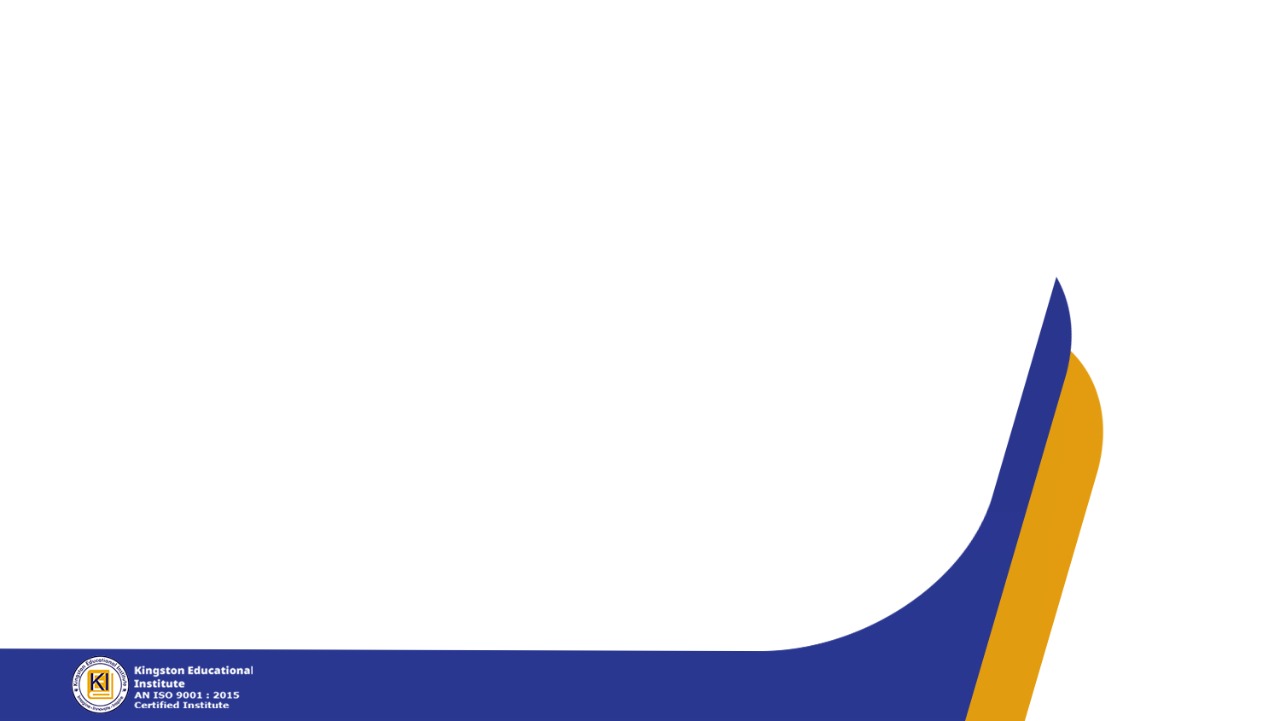 Observations
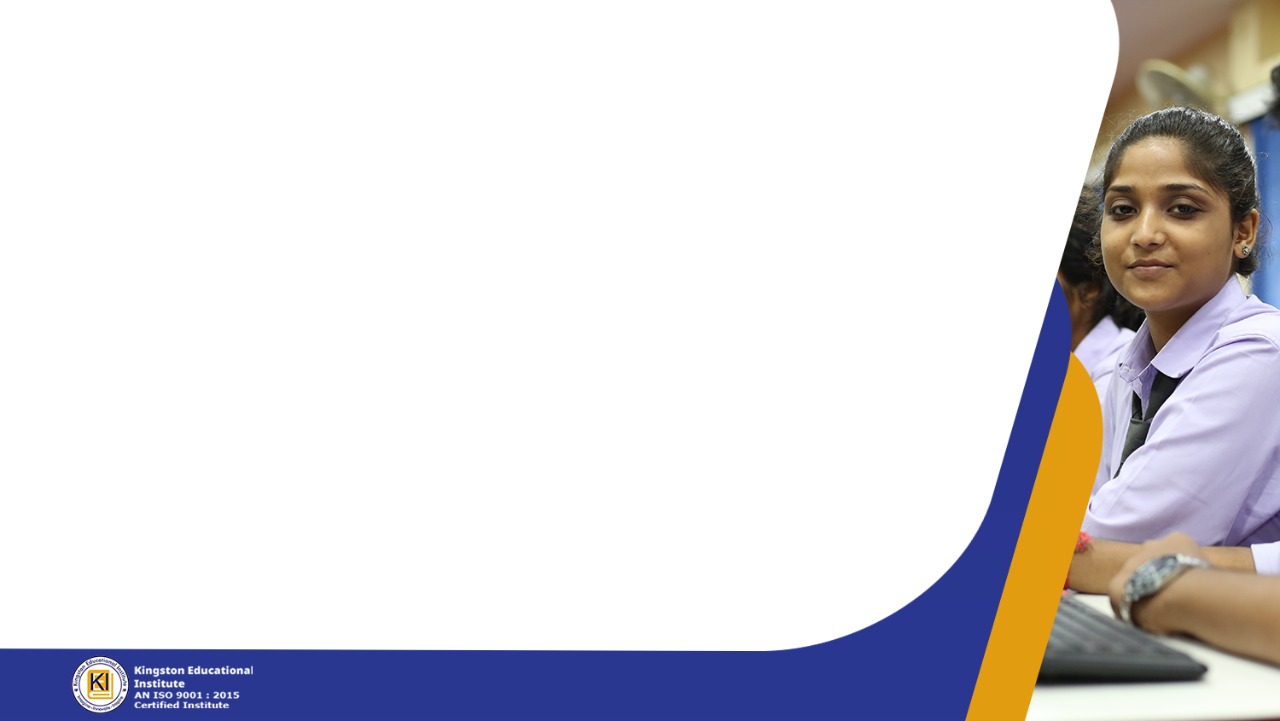 Details of the Study
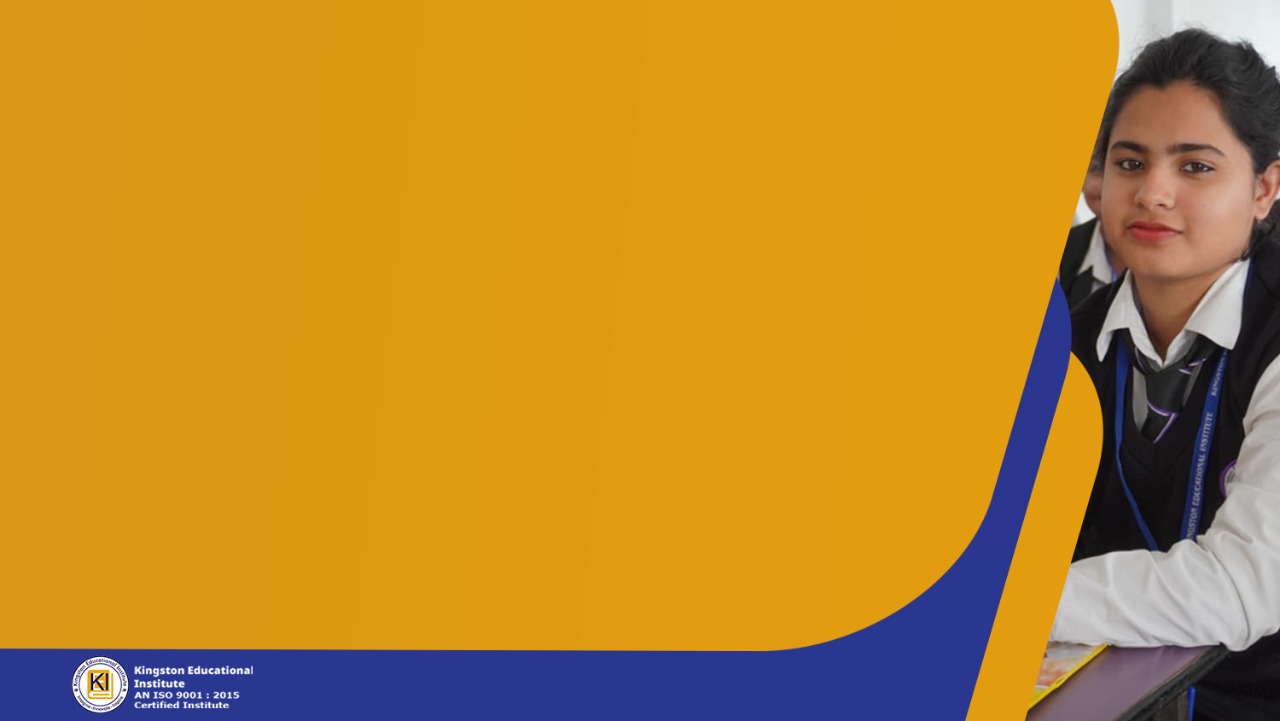 Recomendations
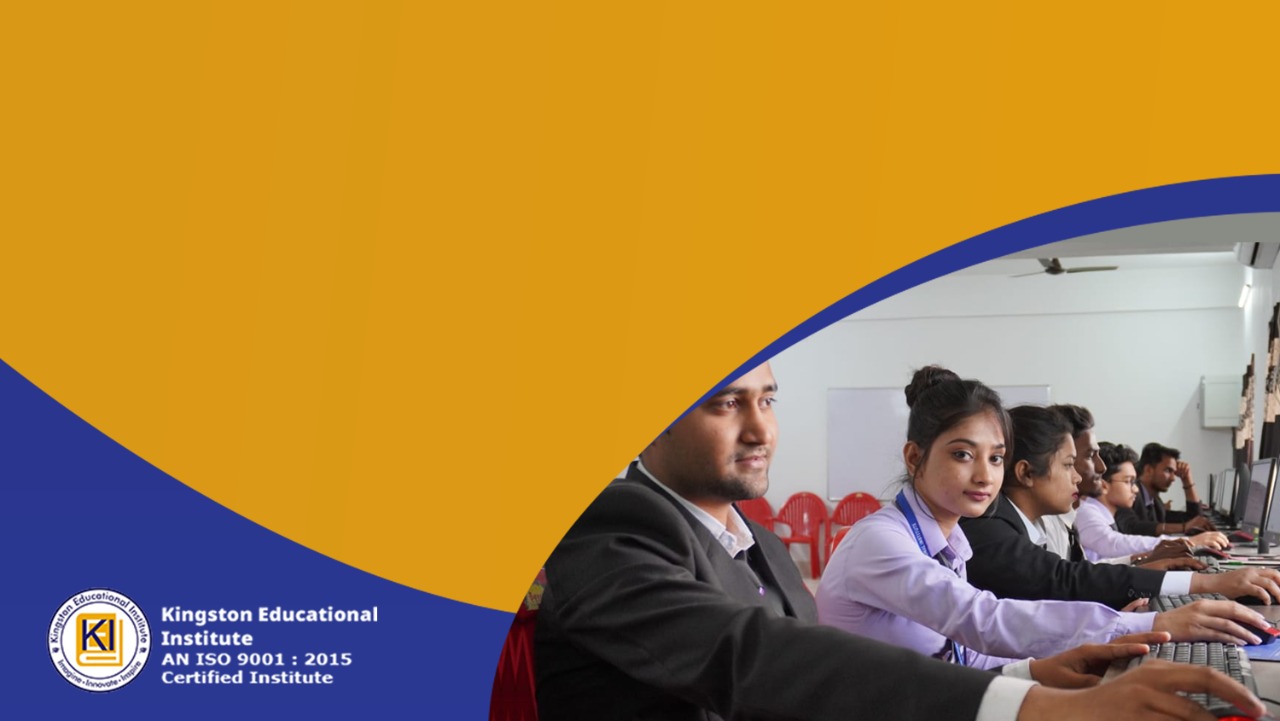 Let’s Talk
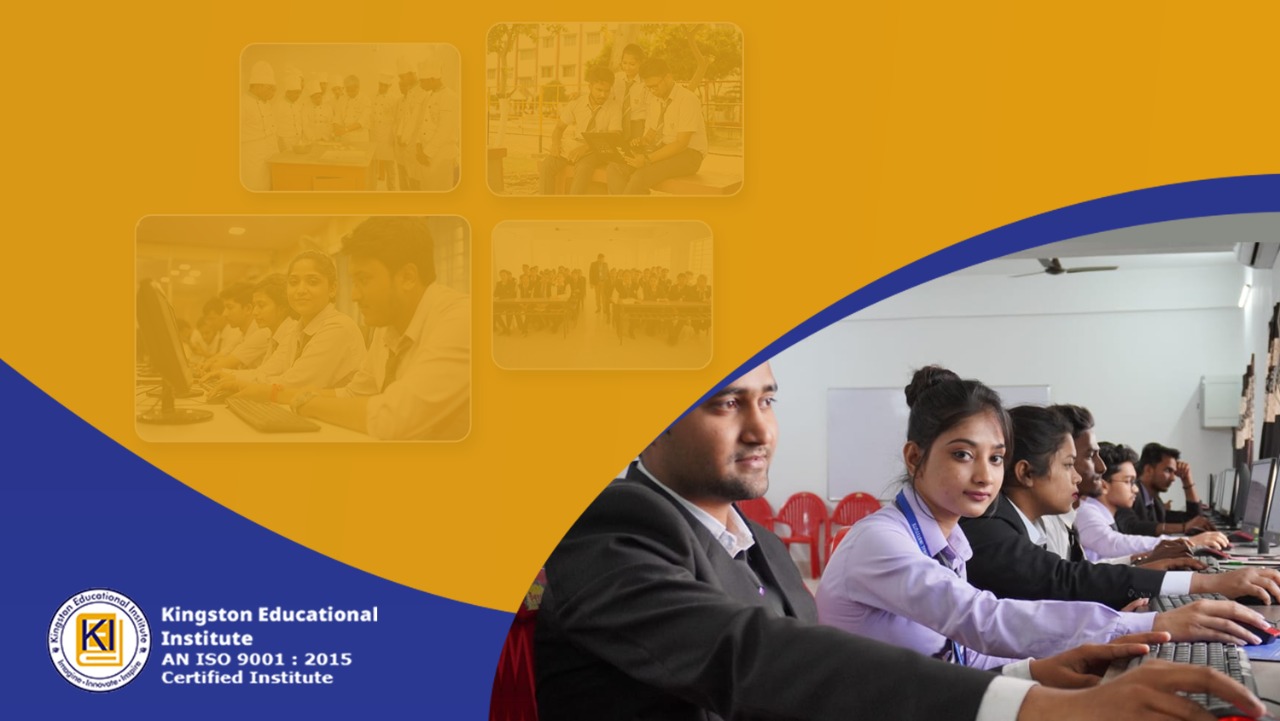 References